Тема: Обучение написанию объяснительной записки
Разминка (повторение пройденного)
- Что ставится перед союзами - а, (но)? 
- Продолжите: грамматическая (основа) 
- Предложение бывает: (простое) и (сложное) 
- Главный член предложения, который отвечает на вопрос что делает? 
называется (сказуемое) 
- Часть речи, которая обозначает действие предмета, называется(глагол)
Упр. 524 (устно)
Вы давно умеете писать записки. Давайте вспомним всё, что о них знаем. 
- Кому их пишут? (родственникам, друзьям, подругам), 
- Зачем их пишут?(для того, чтобы что – то сообщить), 
- На какую тему пишут записки? (на любую тему), 
- Как оформляют? (свободная форма). 
- Такая записка называется бытовая. 
- Каким способом можно написать бытовую записку? (на бумаге, СМС – сообщение). 
- Может ли бытовая записка быть видом деловой официальной бумаги? (нет).
- Послушайте стихотворение и доскажите слова.
 
Много видов деловых бумаг мы знаем.
Правила правописания в них строго соблюдаем. 
Надо что-то найти, продать, обменять – 
Пишем … объявление.
 Если в школу поступать – 
Необходимо написать … заявление.
Надо другу новость сообщить – 
Напиши ему … записку.
Если в поступке твоем причина неуважительная,
Такая записка называется … объяснительная 

-Значит, тема нашего урока сегодня будет звучать так:
Объяснительная записка
Предположите, чем от бытовой записки должна отличаться объяснительная записка? 3.Проблемная ситуация
Классному руководителю
                                                                    школы № 31
                                                             Соловьёвой С.А.
 
                        объяснительная записка
        Дорогая Светлана Анатольевна! Иду я сегодня в школу, вдруг передо мной выбежала кошка. Она была красивая! Хвост победно торчал вверх, глаза горели, а шерсть — чёрная пречёрная. Пришлось из-за неё идти в обход другой дорогой, поэтому я опоздал.
 
                                                                     12.03.19
                                              Ваш ученик Петров Андрей
Классный руководитель прочитала написанное, вернула Андрею и сказала, что объяснительная записка — это документ, который оформляется в соответствии с определёнными требованиями. Она предложила Андрею переписать объяснительную записку.

     Андрей, не зная, как правильно написать объяснительную записку, обратился к соседке по парте Ире, но девочке ещё не приходилось оформлять подобные документы, поэтому помочь Андрею она не смогла. 

-Как же сделать так, чтобы записка соответствовала деловой бумаге?
Записка (от гл. записать) — листок бумаги с записью.
Объяснительная - деловая бумага, которая содержит точное и краткое объяснение

Лексическое значение
Толковый словарь русского языка Сергея Ивановича
Ожегова даёт пояснение:
 
     Объяснительная записка– письменное сообщение, документ, который содержит объяснение неуважительной причины свершившегося события, поступка, факта, случая, происшествия.
Выведение алгоритма написания объяснительной записки. (на доске)
Упр.525 – работа с учебником
прочитай верно записанную учеником объяснительную записку
Директору школы № 5
                                                                          Волковой Н.П.
                                                                          ученицы 9 Ж класса
                                                                        Сидоровой Евы Ивановны
 
 
                                     объяснительная записка.
              Я, Сидорова Ева Ивановна, 11 марта пропустила занятия в школе по семейным обстоятельствам. Я ухаживала за больной бабушкой. Меня попросила об этом мама, так как она обязательно должна пойти на работу.
     18 марта 2020 г.                                                                 подпись
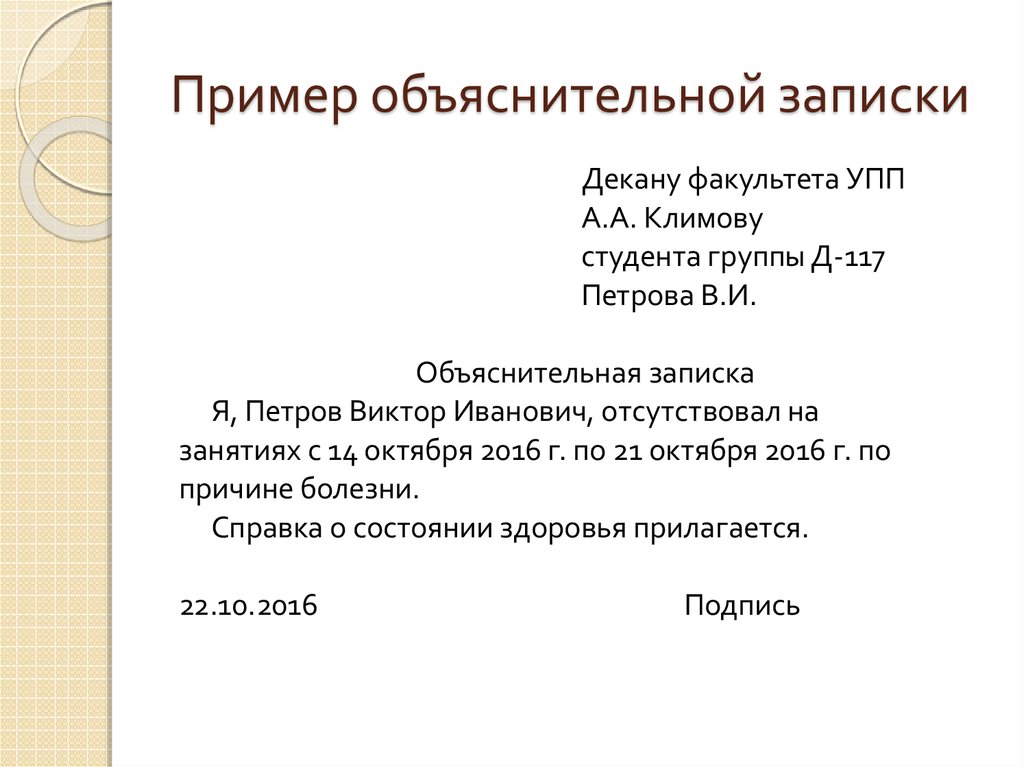 ПЛАН
1. КОМУ (в правом верхнем углу в Д.п.)
2. ОТ КОГО (в правом верхнем углу в Р.п.)
3. НАЗВАНИЕ ДЕЛОВОЙ БУМАГИ. (объяснительная записка.)
4. СОДЕРЖАНИЕ ОБЪЯСНИТЕЛЬНОЙ ЗАПИСКИ.
5.  ДАТА. (в левом нижнем углу)
6. ПОДПИСЬ. (в правом нижнем углу)
Домашнее задание:     Упр.526 в тетради
Обдумайте содержание документа, построение предложений, выбор слов и оформление при письме. 
Ещё раз посмотрите расположение частей этого документа на странице. 
Не забудьте проверить текст.